Enhlish preschool Week : N° 15School: Aurora de ChileTeacher: Julia Guerrero D.
Mail: julia.guerrerod@colegio.auroradechile.cl
Queridos niños espero que estén muy bien.Los invito a observar el siguiente link de apoyo:
https://www.youtube.com/watch?v=Lu8E13_Irm8
Our resources
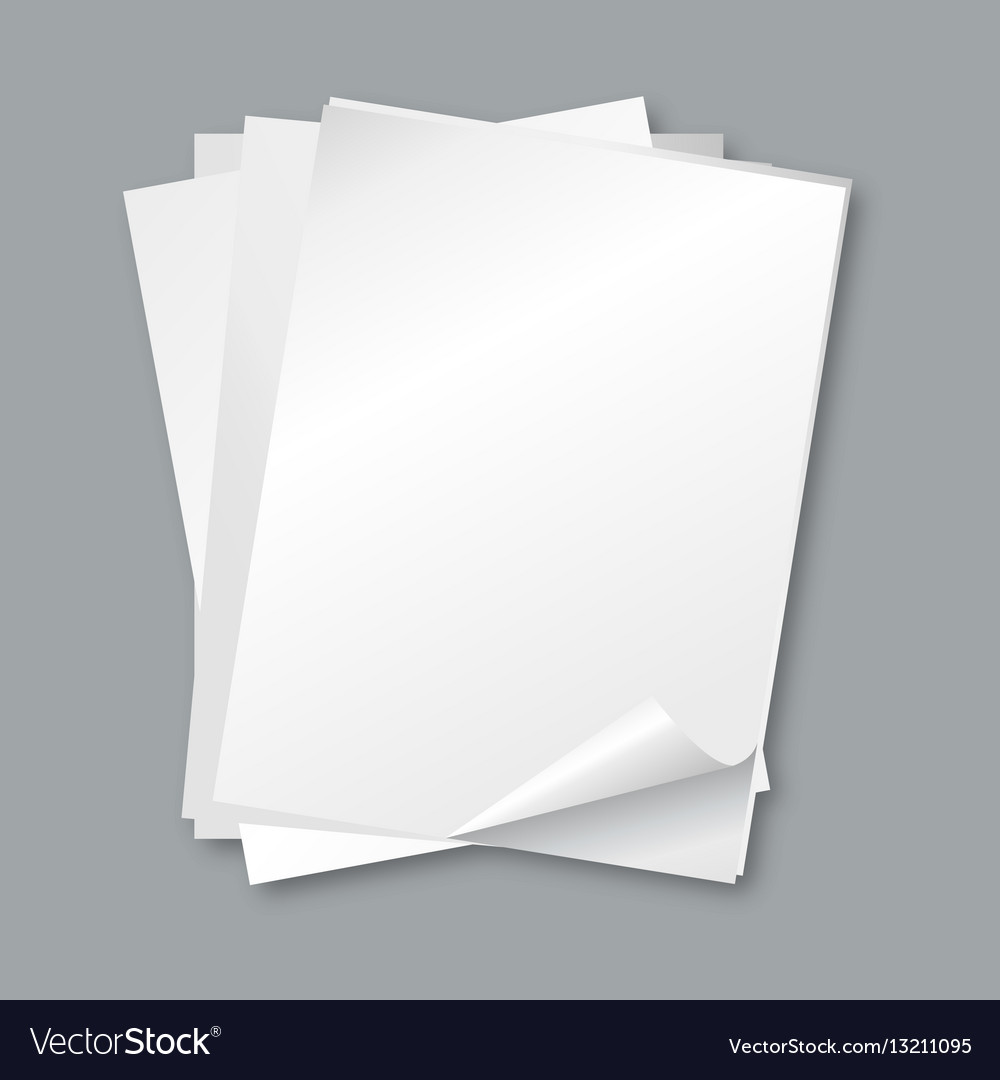 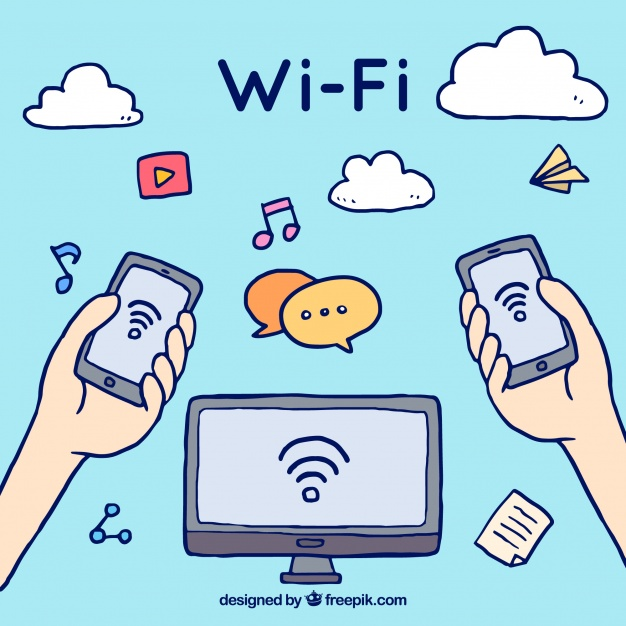 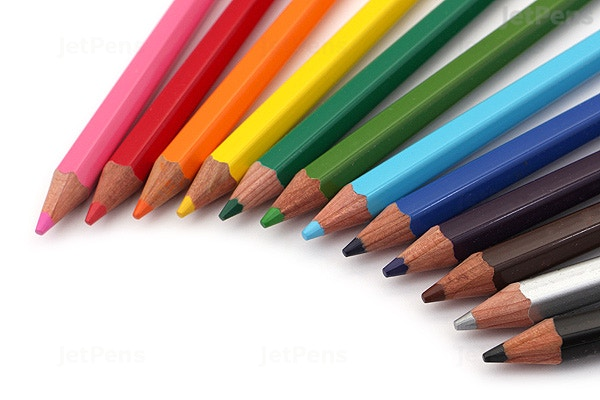 03
Electronic 
Devices
Colored pencils
Papers
Objective:
Identificar vocabulario relacionado a los números, colores y el clima a través de imágenes para seguir instrucciones en forma oral.
Learning path
Let’s remember the colors
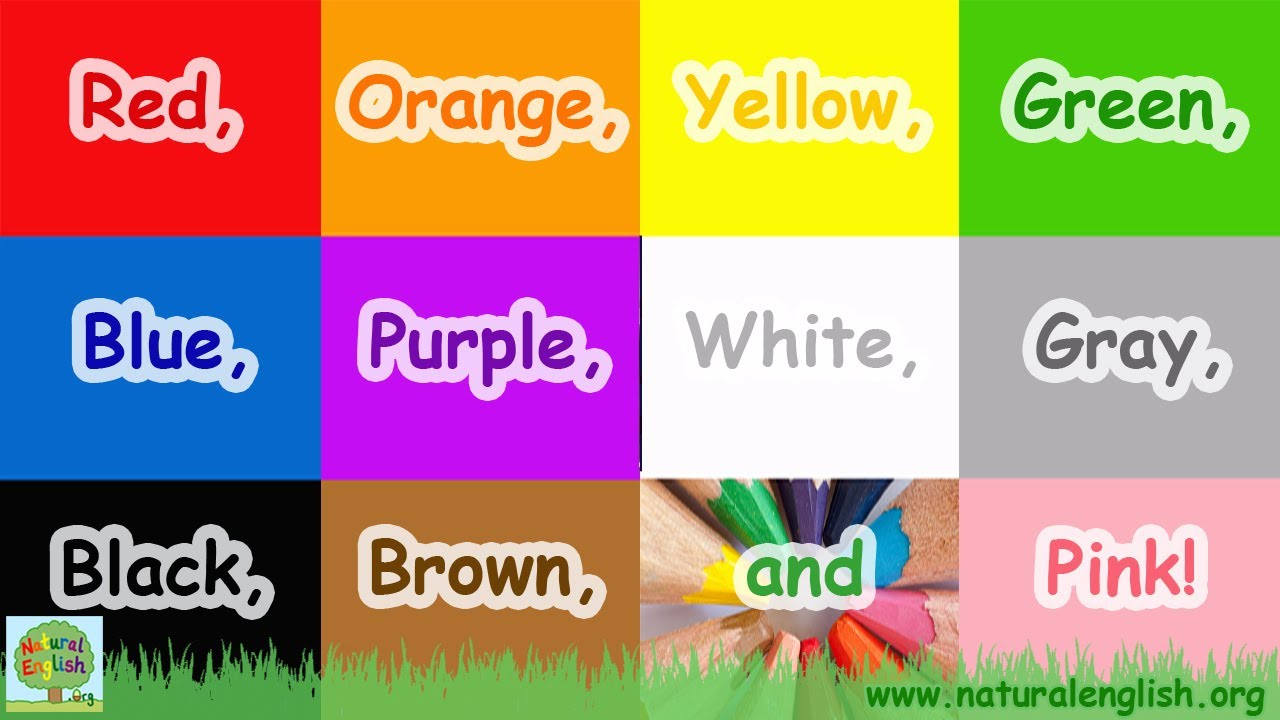 Let’s see the numbers
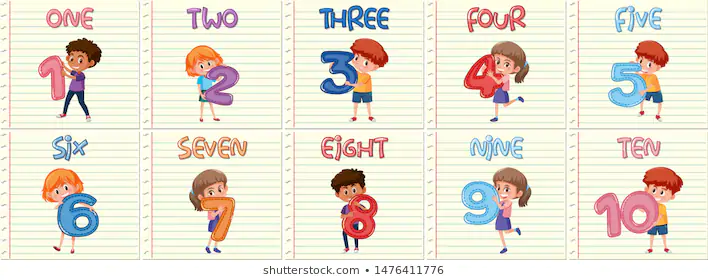 How is The weather?
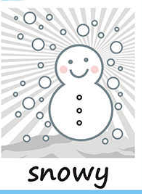 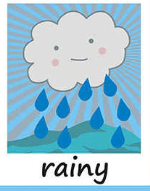 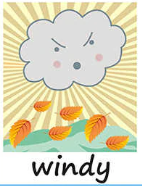 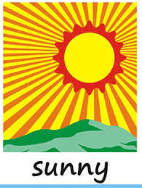 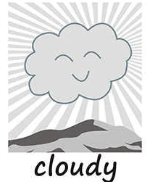 Work in class
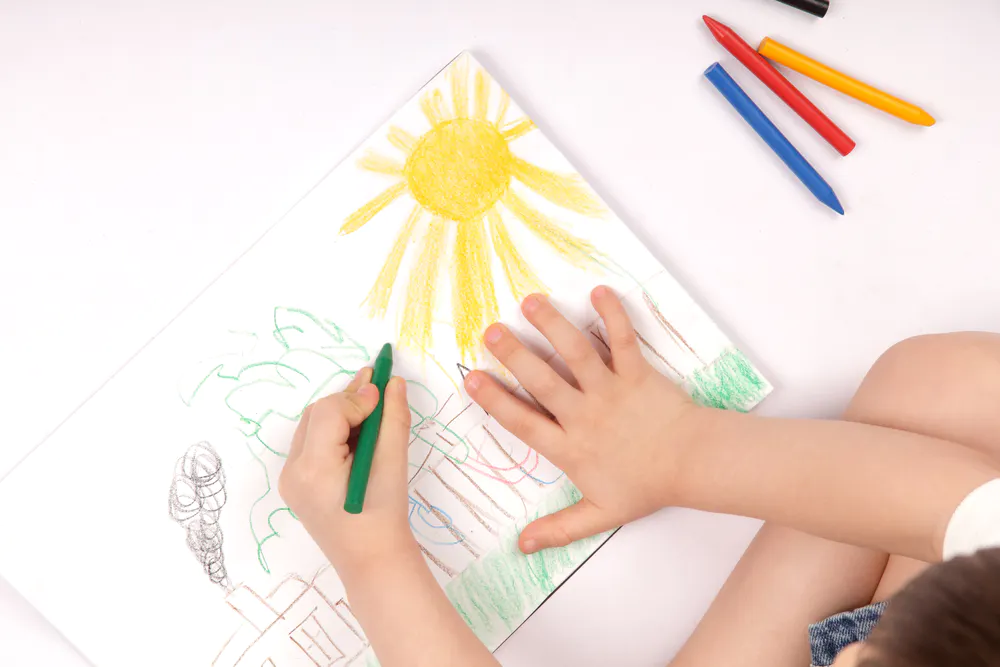 THANKS
Congratulations! 
Bye bye
Please keep this slide for attribution.